Exome sequencing : Practical aspects
GBIO0009-1 Bioinformatic
VAN STEEN K.
BESSONOV K.
MOTTART Xavier
THOMAS Julien
introduction
Since the beginning : GWAs
« Examination of many common genetic variants in different individuals to see if any variant is associated with a trait. »
Suffer from several limitations
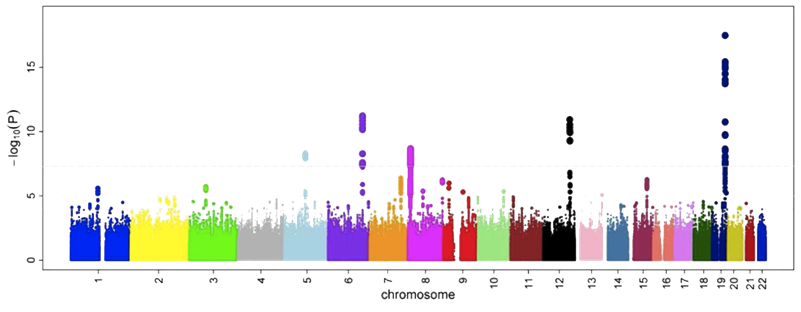 © Ikram MK et al (2010) Four Novel Loci
Introduction
New technologies and methods   Exome sequencing 
« Exome sequencing is a efficient strategy to selectively sequence  the coding regions of the genome as a cheaper but still effective alternative to the whole genome sequencing. »
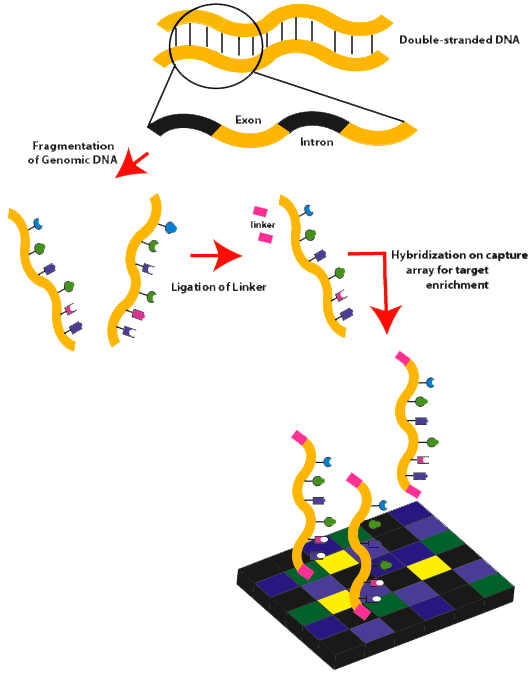 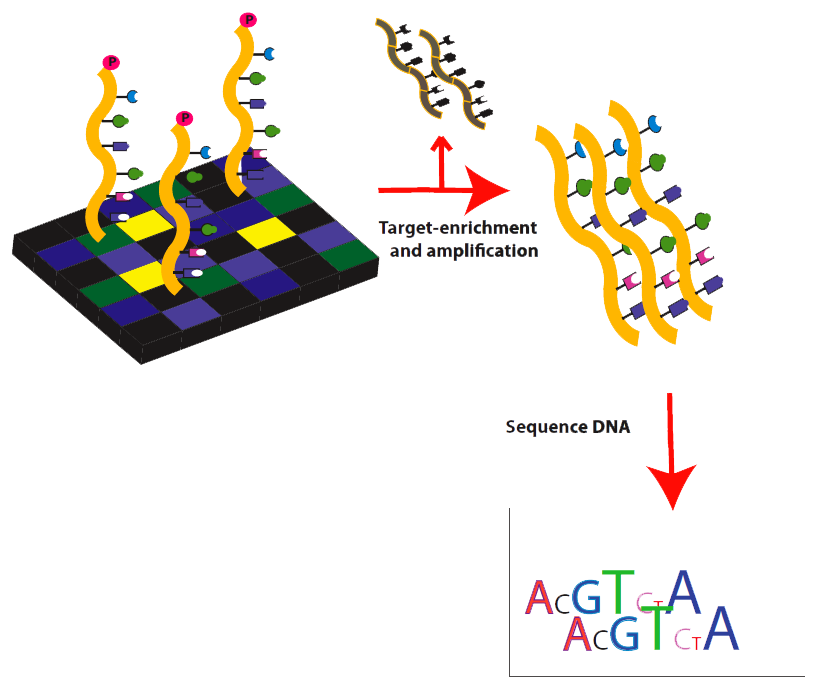 © Wikipedia: Exome sequencing
[Speaker Notes: Exons are short, functionally important sequences of DNA which represent the regions in genes that are translated into protein. In the human genome there are about 180,000 exons. These constitute about 1% of the human genome. 
This technology is not only used in the research of complex diseases such as diabetes, obesity, cancer, and monogenic diseases, but is also considered an effective method for rapid screening of Mendelian heritable diseases.]
Table of content
1
2
3
4
5
6
7
Sample selection
Three rules for a good selection of sample :

 Samples whose outcomes  are ‘unusual’

 Sample whose relatives have similarly extreme phenotypes or a history of disease

 Careful to restricted geographic distribution
Sequencing strategy
High specificity identification of the whole protein coding regions
Don’t neglect off-target
Coverage is the average number of reads representing a given nucleotide in the reconstructed sequence.
[Speaker Notes: It is possible to identify the whole protein-coding regions with high specificity with a coverage to reach 20x or greater in 80% - 95% of the coding sequence of genome. Moreover, it is beneficial to analyse the “off-target” which are usually neglected with a light coverage because they can used to estimate the ancestry to each sample to facilitate detection of large structural variants.]
Variant Calling
[Speaker Notes: This step consist in the Alignment of short sequence reads to reference genome, calibration of base quality scores and removal duplicate reads. Then, they propose to evaluating the distribution of empirical base quality scores and relationship between coverage and GC content to excluded/flagged/reprocessed data with outlier properties. Finally, we arrive to the Identification of variant site with the overlapping reads. A machine that tries to separate polymorphic from artefact to see false positive variants inspects these variant sites. The last steps are a re-examination of the quality metrics and a comparison of the transition-transversion ratio of the new and previously described variants to overcome to a validation of new variants if sufficient resources are avaible.]
Association analysis
Approaches for follow-up of promising signals
The role of functional assays in interpreting exome-sequencing studies
Functional characterization can :
help to interpret rare variant association signal
Mechanism
Disease causes
To use carefully
Conclusions
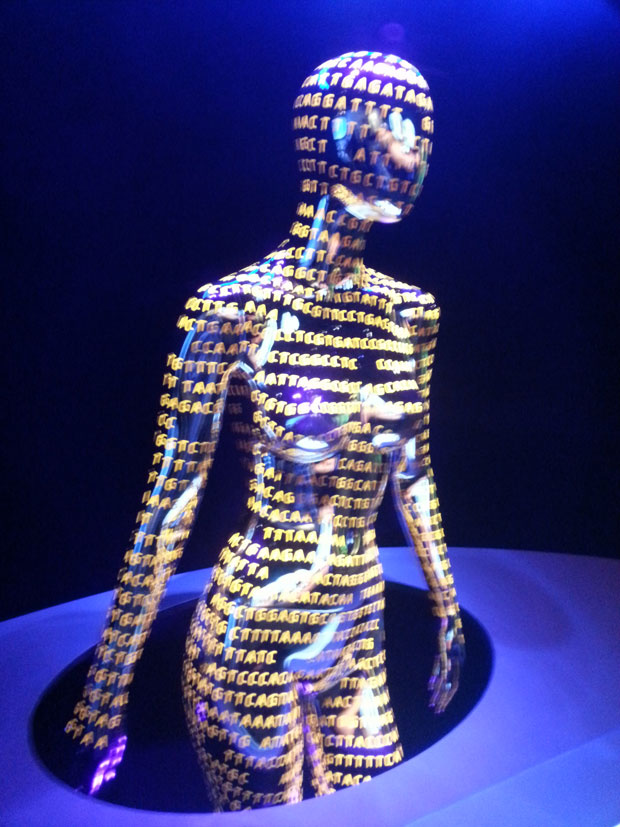 References
[1] Exome sequencing and complex disease: practical aspects of rare variant association studies Ron Do, Sekar Kathiresan and Gonc ̧alo R. Abecasis

[2] http://en.wikipedia.org/wiki/Deep_sequencing

[3] http://en.wikipedia.org/wiki/Genetic_variant

[4] http://www.medscape.com/viewarticle/728457